শুভেচ্ছা
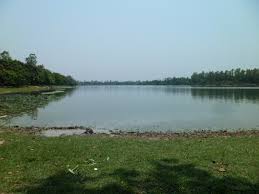 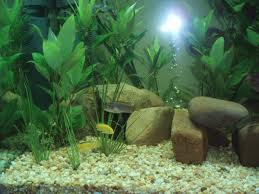 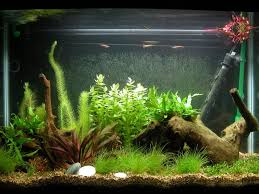 1
পরিচয়
মোঃ ইউনুস আলী 
সহকারী শিক্ষক 
কবিরাজহাট আদর্শ বালিকা 
উচ্চ বিদ্যালয় 
বীরগঞ্জ, দিনাজপুর।
শ্রেণীঃ 9ম
বিষয়ঃ কৃষি শিক্ষা
অধ্যায়ঃ ৪র্থ
 সময়ঃ ৫০ মিনিট
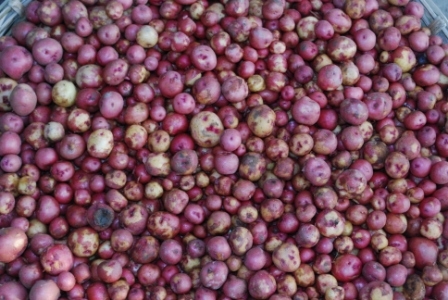 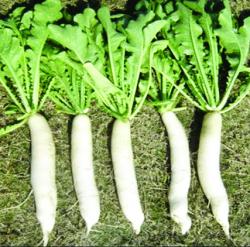 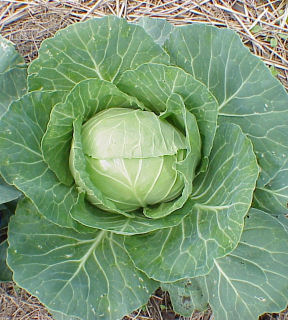 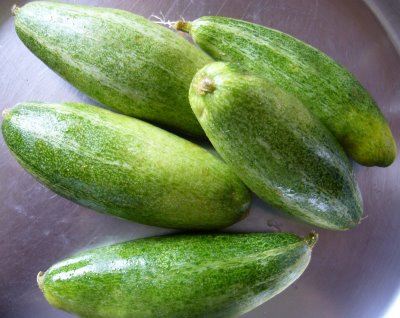 আজকের পাঠের বিষয়- 
শাকসবজি 
চাষ পদ্ধতি
শিখণ ফল-
শাকসবজির শ্রেণীবিভাগ করতে পারবে। 
  শাকসবজি উৎপাদনের বিবেচ্য বিষয়       
     সম্পর্কে বলতে পারবে।
  শাকসবজির গুরুত্ব বর্ননা করতে পারবে।
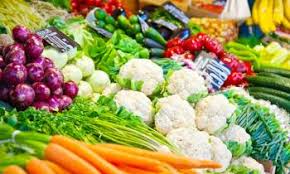 বিভিন্ন 
শাক-সবজি
শাকসবজির গুরুত্ব -
খাদ্য হিসেবে শাকসবজি –
খাদ্যমান হিসেবে শাকসবজি- ভিটামিন এ,বি,সি,আমিষ, ক্যালরি ও খনিজ পদার্থ পাওয়া যায়।
ভেষজ গুণাগুন হিসেবে শাকসবজি- শসা হজম ও কোষ্ঠকাঠিন্যের কাজ করে। রসুন বাতরোগ সারায়।  
অর্থনৈতিক দিক থেকে শাকসবজি- পতিত জমি ব্যবহার করা যায়, বৈদেশিক মুদ্রা আয়, বেকার সমস্যার সমাধান, নতুন শিল্পের সৃষ্টি ও বিকাশ ঘটে এবং মহিলা ও পারিবারিক শ্রমশক্তিকে কাজে লাগানো যায়।
শাকসবজির শ্রেণিবিভাগ-
শাকসবজি ৩ প্রকার- 
১। গ্রীষ্মকালীন সবজি- করলা,ঝিঙ্গা, পটল, ধুন্দল ইত্যাদি। 
২। শীতকালীন সবজি- টমেটো, বাধাকপি, ফুলকপি, শিম, গাজর ইত্যাদি। 
৩। বারমাসী সবজি- বেগুন, ঢেঁড়স, পেঁপে, কাঁচকলা ইত্যাদি।
শাকসবজি উৎপাদনে বিবেচ্য বিষয়-
ভাল বীজ
বীজতলার জমি নির্বাচন 
বীজ বপন ও বীজতলার যত্ন 
মূল জমি নির্বাচন ও জমি তৈরি 
বীজ বপন ও রোপণ 
পানি সেচ ও নিকাশ 
আগাছা দমন ও মালচিং
পোকামাকড় দমন
রোগ দমন 
সময়মত ফসল সংগ্রহ ।
দলীয় কাজ-
সময়-১০ মিনিট
* শাকসবজি আমাদের শরীরের কী উপকার করে?
মিলিয়ে নাও-
* খাদ্যমান হিসেবে শাকসবজি- ভিটামিন এ,বি,সি,আমিষ, ক্যালরি ও খনিজ পদার্থ পাওয়া যায়।
* ভেষজ গুণাগুন হিসেবে শাকসবজি- শসা হজম ও কোষ্ঠকাঠিন্যের কাজ করে। রসুন বাতরোগ সারায়।  
* অর্থনৈতিক দিক থেকে শাকসবজি- পতিত জমি ব্যবহার করা যায়, বৈদেশিক মুদ্রা আয়, বেকার সমস্যার সমাধান, নতুন শিল্পের সৃষ্টি ও বিকাশ ঘটে এবং মহিলা ও পারিবারিক শ্রমশক্তিকে কাজে লাগানো যায়।
মূল্যায়ন-
* শীতকালে কোন সবজি পাওয়া যায়?  
* শাকসবজি কত প্রকার ও কি কি? 
* শাকসবজি উৎপাদনে ২টি বিবেচ্য   
   বিষয় বল?
বাড়ীর কাজঃ
শাকসবজি উৎপাদনের মাধ্যমে পারিবারিক চাহিদা পূরণের পাশাপাশি দেশেরও উন্নয়ন সম্ভব- ব্যাখ্যা কর।
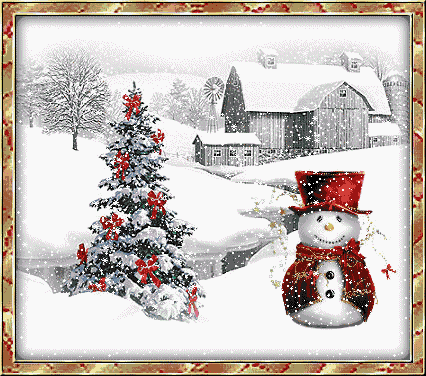 বাড়ির কাজ
*শাকসবজি উৎপাদনের মাধ্যমে পারিবারিক চাহিদা পূরণের পাশাপাশি দেশেরও উন্নয়ন সম্ভব- ব্যাখ্যা কর।
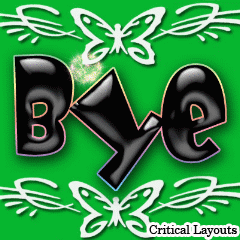 ধন্যবাদ
ধন্যবাদ